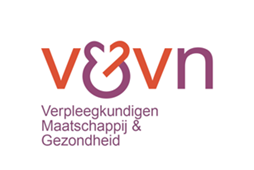 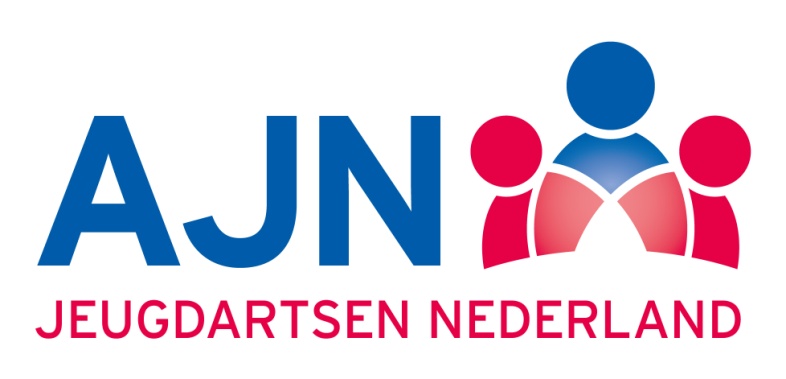 AfwegingskaderMeldcode
V&VN
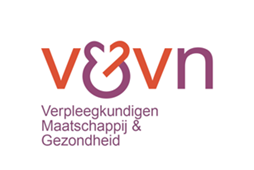 Verpleegkundigen, verzorgenden, verpleegkundig specialisten
 
80.000 leden (basis of afdeling)
40 afdelingen

Afdeling Maatschappij & Gezondheid:
Wijkverpleegkundigen
Dementieverpleegkundigen
Jeugdverpleegkundigen
OGZ verpleegkundigen
Kennismaken
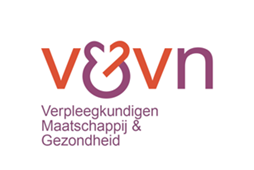 Bente Allessie

Jeugdverpleegkundige 
Lid vakgroep jeugdverpleegkundigen  
Lid Richtlijn Advies- en Autorisatie  Commissie en mede-auteur LESA Kindermishandeling namens V&VN
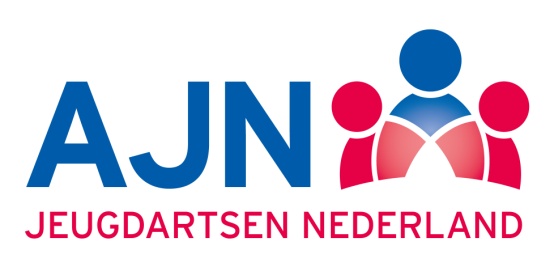 Catelijne van der Hoeven
Stafarts Jeugd en gezin en vertrouwensarts Veilig Thuis
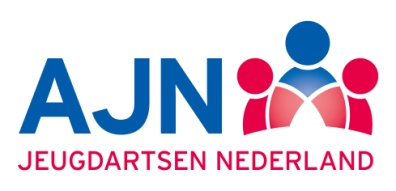 Wet Meldcode
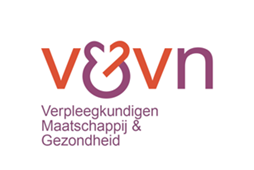 Verdrag Rechten van het Kind (NL 1995)
Veel kinderen slachtoffer 
Wet Meldcode 2013
Nog steeds te veel kinderen slachtoffer 
Verscherping wet 2015
Realisatie in 2019 
https://www.augeo.nl/demo/meldcodeprooftest/?utm_source=Augeo+portal+inschrijven&utm_campaign=9604f5eba6-AM_180607-niet-academy-meldcode-nb&utm_medium=email&utm_term=0_6665025349-9604f5eba6-43111257
2013 Wet Meldcode
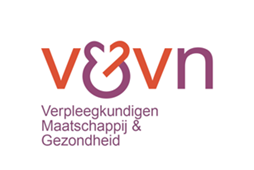 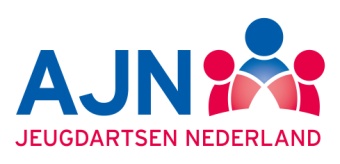 Beroepsgroepen:
Pedagogen/psychologen/sociaal werkers
Onderwijs
Kinderopvang
Verpleegkundigen/verzorgenden/VS
Artsen
Paramedici
Verloskundigen
Justitioneel cluster
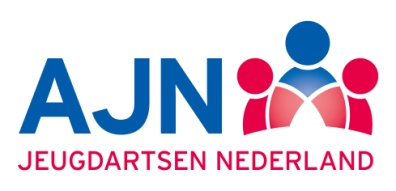 Verwey Jonker Instituut
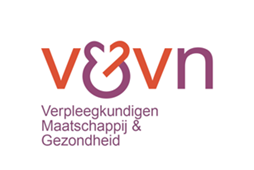 Na melding VT
Na 1 jaar niet veiliger
Hulp niet op gang/gestopt
Hulp voor ouders/niet voor kinderen
Geen hulp voor herstel van trauma
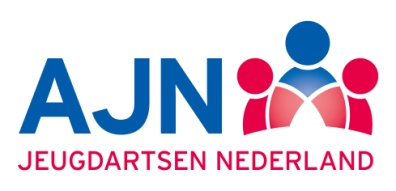 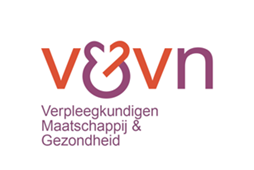 Meldrecht/meldplicht
Meldplicht
Schijnzekerheid
Geen evidence
Verstoring hulpverlening
Ervaringen in landen met meldplicht 
             Afwegingskader is compromis
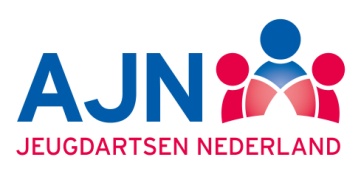 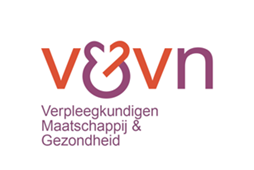 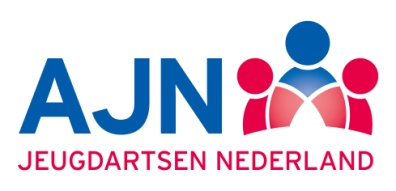 Afwegingskader
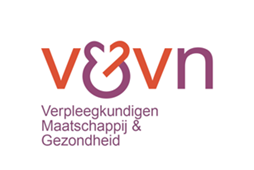 “een afwegingskader op basis waarvan de professionals het risico op en de aard en de ernst van het huiselijk geweld of de kindermishandeling kan wegen….” 

….en dat hen in staat stelt te beoordelen of sprake is van dusdanig ernstig huiselijk geweld of ernstige kindermishandeling, dan wel van een vermoeden daarvan, dat een melding is aangewezen;”

https://www.youtube.com/watch?v=IR5Cr0k5fPU
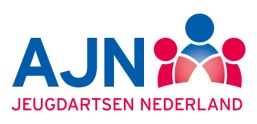 Opdracht afwegingskader
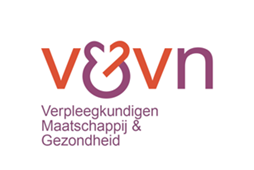 Zeven beroepsgroepen vallen onder de Wet Meldcode
Clusters onderwijs, justitie, verpleegkundigen en verzorgenden, artsen, pedagogen/psychologen e.a., paramedici en kinderopvang. 
Zeven projectleiders werken samen
AEF steunt 
Afstemming met Veilig Thuis  
Professionele norm
V&VN werkgroep meldcode
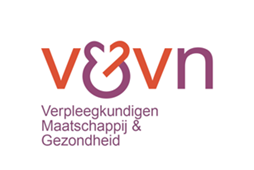 Werkgroep meldcode in 2018:
Ambulance verpleegkundigen
GGZ verpleegkundigen
Geriatrie verpleegkundigen
Verzorgenden 
Voortplanting, Obstetrie, Gynaecologie (VOG)
Kinderverpleegkundigen
Jeugdverpleegkundigen, (Karin Laan, Maaike de Jager, Sonja Esser)  
Hester Diderich, Marga Haagman
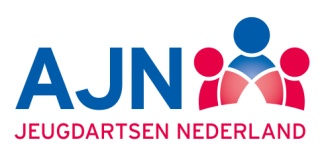 De verbeterde meldcode
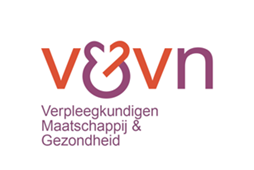 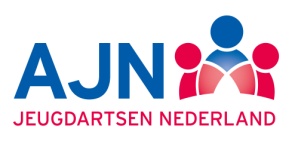 Afwegingskader stap 4 en 5
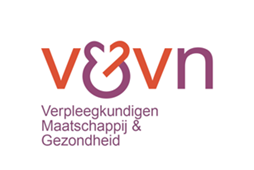 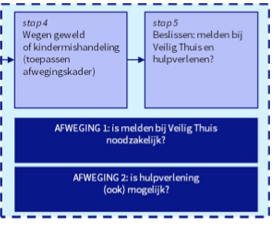 Afwegingen in aangescherpte meldcode
(1) op basis van de stappen 1 t/m 4 vermoeden huiselijk geweld?
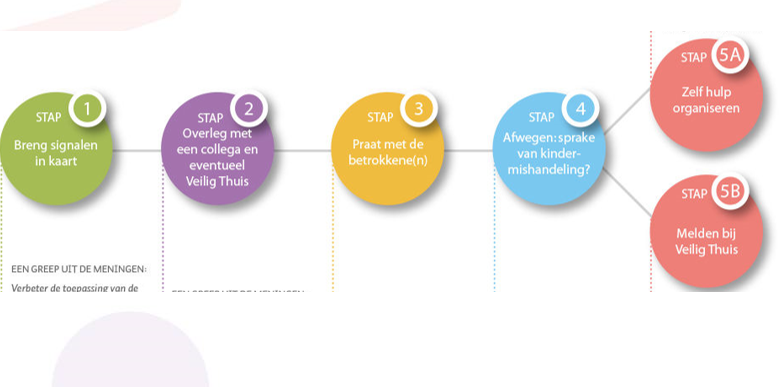 EN/OF
(2) Acute en/of structurele onveiligheid?
(3) Kan ik hulp bieden/organiseren
(4) Aanvaarden hulp?
(5) Resultaat: veiligheid en herstel?
[Speaker Notes: De huidige of de oude meldcode bevat al een aantal afwegingsvragen die professionals helpen bij hun beslissing over de te nemen vervolgstappen in stap 5. Zoals gezegd: allereerst weegt de professional in stap 4 met behulp van de stappen 1 t/m 3 en mbv diens vakkennis af of hij daadwerkelijk een vermoeden heeft van huiselijk geweld of dat er gaandeweg deze stappen bijvoorbeeld een andere mogelijke verklaring is gevonden voor de gesignaleerde zorgen. Ook nu al geldt dat de meldcode de afweging voorschrijft dat als de professionals acute onveiligheid vermoedt, er direct een melding wordt gedaan bij veilig thuis, de raad of de politie. Bovendien biedt de huidige of de oude meldcode ook al drie afwegingsvragen als het gaat om hulp bieden: namelijk: kan ik dit wel. Wordt de hulp aanvaard en levert het veiligheid en herstel op>



De nieuwe norm , “dat ernstig geweld gemeld moet worden”, verandert eigenlijk maar heel weinig aan de afwegingsvragen die nu al besloten zitten in de meldcode:
Ook in de nieuwe situatie zul je in stap 4 met behulp van alle mogelijke instrumenten die je beroepsgroep heeft, moeten afwegen of de dingen die je ziet daadwerkelijk een vermoeden van huiselijk geweld betreffen. Nog steeds geldt dat acuut geweld direct gemeld moet worden. Nieuw is vooral dat je je ook zult moeten afvragen of je een andere vorm van ernstig huiselijk geweld aantreft: namelijk structurele onveiligheid. Als je deze ernstige vorm van geweld waarneemt, zul je met veilig thuis moeten afstemmen en gezinsgegevens moeten delen: De reden hiervoor is dat we weten dat in dit soort situaties de kans op herhaling heel groot is, zelf als gespecialiseerde hulpverleners hun hulp met goed resultaat hebben afgesloten. Een tweede reden is dat we weten dat bij acuut of structureel geweld de geboden hulp niet effectief is als deze niet multidisciplinair, gericht op alle gezinsleden en met een voortdurend zicht op veiligheid word georganiseerd. 
Tot slot, net als in de oude meldcode, zal een professionals die in de nieuwe situatie besluit tot het organiseren van hulp, zich zelf moeten afvragen of de hulp wordt aanvaard en of deze hulp tot veiligheid leidt.  Zo niet, dan gaat net als voorheen de prof overwegen alsnog of opnieuw te melden 

Feitelijk verandert dus vooral de toevoeging van “structureel” geweld en helpt het om de bestaande afwegingsvragen in een volgorde te plaatsen. Groen gearceerd is dus voorgestelde nieuwe volgorde bij de bestaande vragen en het nieuw toegevoegde woord “structureel”.]
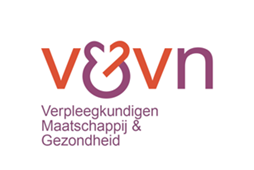 Normen: wanneer is melden noodzakelijk
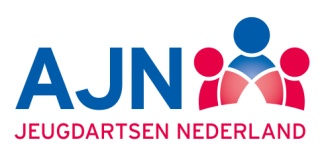 In ALLE gevallen van (vermoedens van) acute en / of structurele onveiligheid.  
In alle ANDERE gevallen waarin je meent dat je in onvoldoende mate effectieve hulp kan bieden of kan organiseren bij (risico’s op) huiselijk geweld en/of kindermishandeling.
Wanneer je hulp biedt of organiseert om zorgvragers te beschermen tegen het risico op huiselijk geweld en/of kindermishandeling en constateert dat de onveiligheid niet stopt of zich herhaalt
[Speaker Notes: Als een (minderjarig) slachtoffer zelf om hulp vraagt voor of zich uit over huiselijk geweld of kindermishandeling kan dat opgevat worden als een acute crisis en valt als zodanig onder deze eerste meldnorm.


Iedere meldcode zal helder moeten maken dat het melden van mogelijk gezinsgeweld de professionele norm is
1: bij acute onveiligheid en structurele onveiligheid
2: in alle andere gevallen waarin de beroepskracht onvoldoende effectieve hulp kan organiseren
3: of wanneer de georganiseerde hulp onvoldoende leidt tot veiligheid
Dit is grotendeels gelijk aan de huidige situatie, vooral de toevoeging van structurele onveiligheid is nieuw alsmede het expliciet benoemen van “meldnormen”.]
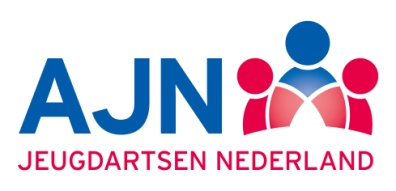 Acute onveiligheid
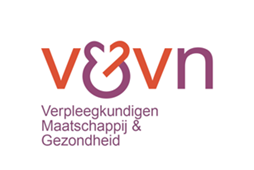 Een zorgvrager die in direct fysiek gevaar is, diens veiligheid is de komende dagen niet gegarandeerd en hij of zij heeft direct bescherming nodig.

Vb: Ernstig letsel met een vermoeden dat dit is toegebracht, geweld tijdens zwangerschap, wapengebruik
[Speaker Notes: Bij het afwegen van signalen van huiselijk geweld en/of kindermishandeling schat een zorgverlener allereerst en voortdurend in of een betrokkene acuut (levens)gevaar loopt. Dit betreft de aanwezigheid van fysiek of seksueel geweld (met of zonder letsel) of, in geval van zorgafhankelijke kinderen of (oudere) volwassenen, de áfwezigheid van de meest basale verzorging (waaronder eten, drinken, kleding en onderdak) maar bijvoorbeeld ook om het onnodig toedienen van medicijnen.

Taal van VT
Als je twijfelt: je kunt áltijd overleggen met VT]
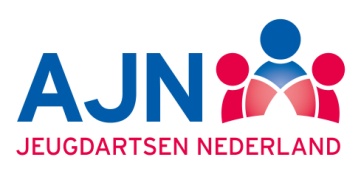 Structurele onveiligheid
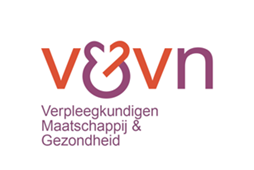 Er is sprake van herhaling of voortduren van onveilige situaties of geweld. 

Vb: escalerende stalking, kinderen die opgroeien bij ouders met psychische problemen, ouderen die verzorgd worden door mantelzorgers met veslavingsproblematiek
[Speaker Notes: Een voorgeschiedenis van huiselijk geweld of kindermishandeling is de belangrijkste voorspeller voor voortduren van onveiligheid (plegerschap en slachtofferschap) in de toekomst.


het gaat om situaties waarin de veiligheid van een persoon voortdurend worden bedreigd en de ontwikkelmogelijkheid van een kind structureel wordt ingeperkt. Bedenk hierbij opnieuw dat een melding bij Veilig Thuis ook dient om in de toekomst terugkerend geweld veel sneller te herkennen als dit wordt gemeld door bijvoorbeeld buren of nieuwe leerkrachten van kinderen, een situatie die helaas veel voorkomt]
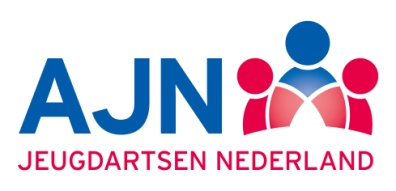 Disclosure
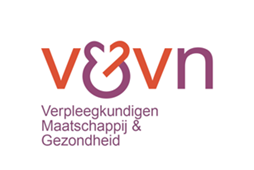 Slachtoffers die uit zichzelf een zorgverlener om hulp vragen of zich uiten bij een zorgverlener zonder hulp te vragen (disclosure)

Vb. een meisje dat tijdens consult vertelt dat ze dor haar stiefvader seksueel misbruikt wordt.
[Speaker Notes: Wanneer een kind of volwassene uit zichzelf praat over mogelijk huiselijk geweld en/of kindermishandeling betekent dit veelal dat het (minderjarige) slachtoffer een acute crisis ervaart en vreest voor de veiligheid en/of het welzijn van zichzelf of gezinsleden. Het met onvoldoende voorbereiding met de ouders/pleger(s) bespreken van de (door het slachtoffer) geuite zorgen kan leiden tot (verergering van) situaties van acute of structurele onveiligheid. Dit geldt uitdrukkelijk ook voor specifieke vormen van huiselijk geweld zoals (ex)partnerstalking, huwelijksdwang, eergerelateerd geweld en ouderenmishandeling. Een professionele norm tot melden betekent in dit geval zorgvuldige afstemming over de vervolgacties tussen de beroepskracht, Veilig Thuis en het slachtoffer.]
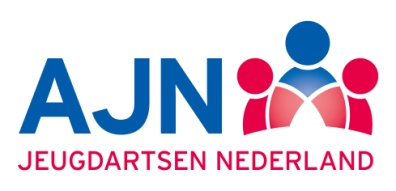 Vereisten voor goede hulp
Voldoende zicht op (on)veiligheid in heden of verleden
Alle betrokken beroepskrachten hebben focus op stoppen geweld
Hulp is gericht op veerkracht en herstel van schade
Gezamenlijk plan (professionals en betrokkenen)
Afspraken over samenwerking
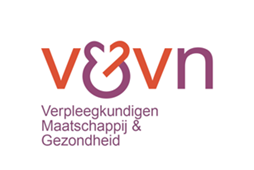 [Speaker Notes: Daarmee is het verhaal nog niet af: een goede meldcode beschrijft ook waar een professional aan moet denken als hij overweegt zelf hulp te organiseren. Dat kun je positief formuleren door te beschrijven waar goede hulp aan voldoet, bijvoorbeeld aan zicht op veiligheid in verleden en heden
Je kunt het ook negatief formuleren door te beschrijven wanneer zelf hulp organiseren niet mogelijk is, bijvoorbeeld wanneer je als professional onvoldoende zich hebt op onveiligheid, kun je wellicht heel goed schuldhulpverlenen, maar is dit op zichzelf staand onvoldoende om geweld te stoppen.]
Uitwerking meldnormen tot 5 vragen
Heb ik op basis van de stappen 1 tot en met 4 van de meldcode een vermoeden van (dreiging van) huiselijk geweld en/of kindermishandeling? 
Schat ik op basis van de stappen 1 tot en met 4 van de meldcode in dat er sprake is van acute onveiligheid en/of structurele onveiligheid?
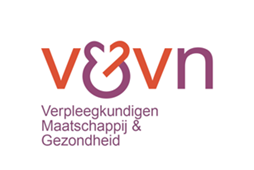 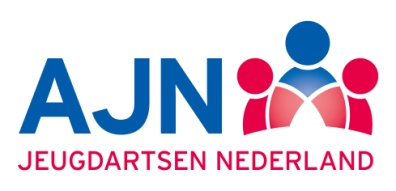 Uitwerking meldnormen tot 5 vragen
3.   Ben ik in staat effectieve hulp te bieden of organiseren om dreiging van (toekomstig) huiselijk geweld en/of kindermishandeling af te wenden? 
Aanvaarden de betrokkenen hulp om dreiging van (toekomstig) huiselijk geweld en/of kindermishandeling af te wenden en zijn zij bereid zich hiervoor in te zetten? (Ben ik in staat de hulp in samenwerking met de betrokkenen te bieden of organiseren?)
Leidt de hulp binnen de gewenste termijn tot duurzame veiligheid en/of het welzijn (herstel) van alle betrokkenen?
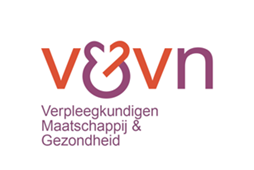 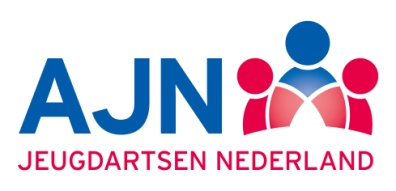 [Speaker Notes: Bij acute onveiligheid en/of structurele onveiligheid worden deze afwegingingen samen met Veilig Thuis doorlopen.]
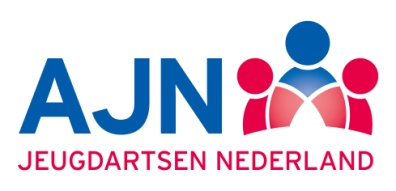 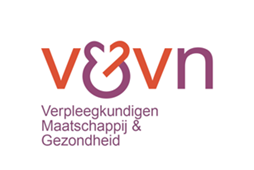 Veilig Thuis
Uitbreiding VT 2019
Radarfunctie
Werkwijze professionaliseren
Naar hulp vanuit lokale veld 
Afstemming melder zelf hulp of VT overnemen?
[Speaker Notes: Per 2019 extra geld voor uitbreiding , 
Radar: veel kritiek dat als dader verhuisd opnieuw kan beginnen, dus een systeem van gegevens NL
Afstemming met de melder, zelf of overnemen? 
Gemeenten opdracht zo veel mogelijk  hulp van lokale veld]
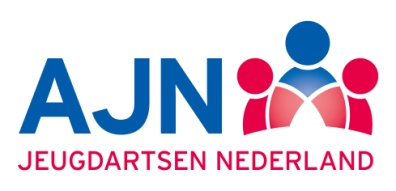 Melding Veilig Thuis
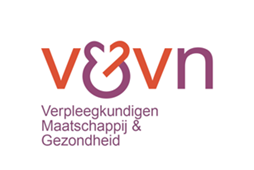 Melder wil: 
Verantwoordelijkheid naar VT
Zelf hulp bieden
[Speaker Notes: Je kan als melder aangeven wat je wil; zelf doen of dat VT overneemt]
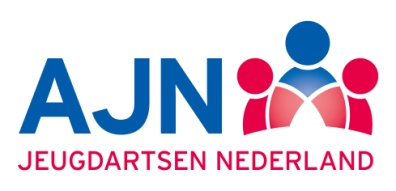 Casus bij Veilig Thuis
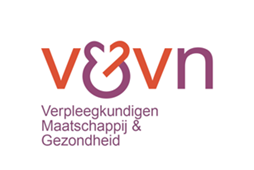 Casus naar VT
Aanvullende informatie beschikbaar? 
Oordeel:
Veiligheidsonderzoek? >>>>
Over naar lokale hulp zonder onderzoek?
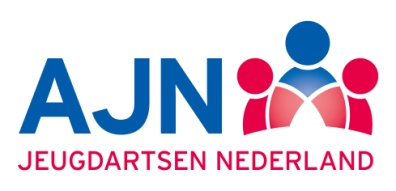 Veilig Thuis
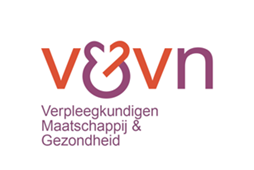 Rol VT als professional zelf hulp biedt:

Aanvullende informatie?
Is professional is staat om hulp te bieden?
Geen monitoring.
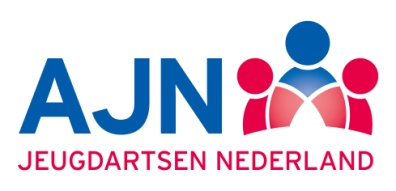 Planning
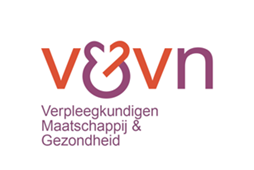 Alles is nu nog concept, kan nog aangepast
2 juli presentatie bij VWS
Zomer nieuwe app meldcode 
AEF contact brancheorganisaties 
Juli-dec informatie verspreiden, oefenen 
2019 wijziging wet
Casus Bernice
Bernice,  21 jaar, werkt 3 dagen per week als verkoopster. Heeft een verleden met huiselijk geweld, uit huis plaatsing en gepest worden. Slecht contact met haar familie. Vader van B. niet meer in beeld (al jaren)

Bert is haar huidige vriendje. Wonen samen, geen werk of opleiding

Bij het JGZ intake blijkt dat Bert al een zoontje ouder heeft, uit huis geplaatst omdat de beide ouders, zeker na drankgebruik, agressief naar het jochie waren. Bert lijkt nu minder alcohol te drinken volgens Bernice, maar blowt erg veel.



Afwegen
Vermoeden van geweld, kindermishandeling?Acuut of structureel?Kan ik zelf hulp bieden of hulp organiseren?Aanvaardt het gezin die hulp?Leidt de hulp tot veiligheid?
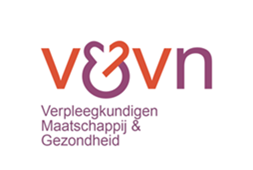 Casus Carissa
Carissa,  19 jaar, werkt 3 dagen per week als verkoopster. Heeft een verleden met huiselijk geweld, uit huis plaatsing en gepest worden. Slecht contact met haar familie. Vader van C. niet meer in beeld (al jaren)
Charlie is haar huidige vriendje. Wonen samen, geen werk of opleidingBij de intake JGZ blijkt dat Charlie al een zoontje ouder heeft, uit huis geplaatst omdat de beide ouders, zeker na drankgebruik, agressief naar het jochie waren. Charlie drinkt nog veel, en er is overlast melding uit de omgeving.  Het wijkteam dringt aan op een  melding bij VT.Vermoeden van geweld, kindermishandeling?Acuut of structureel?Kan ik zelf hulp bieden of hulp organiseren?Aanvaardt het gezin die hulp?Leidt de hulp tot veiligheid?
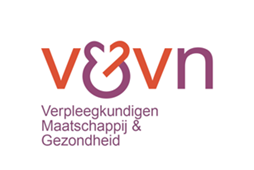 Casus Ellis
Ellis,  19 jaar, werkt 3 dagen per week als verkoopster. Heeft een verleden met huiselijk geweld, uit huis plaatsing en gepest worden. Slecht contact met haar familie. Vader van E. niet meer in beeld (al jaren)
Erik is haar huidige vriendje. Wonen samen, geen werk of opleiding

Bij de JGZ intake blijkt dat Erik al een zoontje ouder heeft, uit huis geplaatst omdat de beide ouders, zeker na drankgebruik, agressief naar het jochie waren. Erik drinkt nog veel, en er is overlast melding uit de omgeving. 

Het huis is vies, er staat een vaat van een paar dagen op het aanrecht en het ruikt naar de overvolle kattenbak. Ellis is moe en geeft aan dat ze er alleen voor staat. Erik is veel aan het werk of weg met vrienden.  

Bij het huisbezoek blijkt Ellis een dikke blauwe pols te hebben.  De reden kan ze niet echt aangeven. “waarschijnlijk gestoten, of wat te veel met Ysaak gelopen” 

Vermoeden van geweld, kindermishandeling?
Acuut of structureel?
Kan ik zelf hulp bieden of hulp organiseren?
Aanvaardt het gezin die hulp?
Leidt de hulp tot veiligheid?
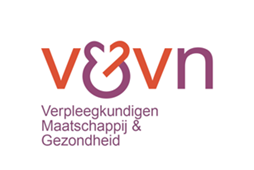